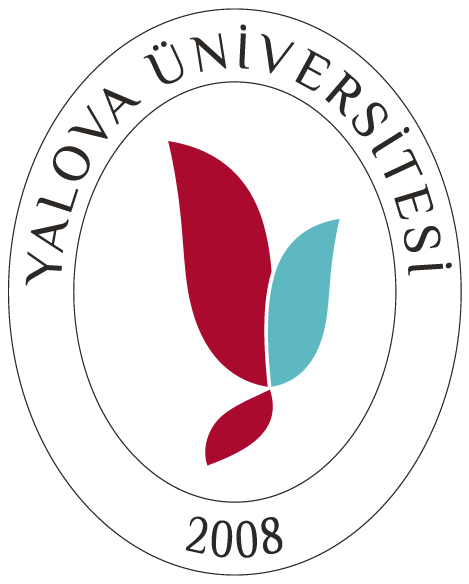 (BİRİM ADI)
Türk Dünyası Çalışmaları
Uygulama ve Araştırma Merkezi
2022 BİRİM FAALİYET RAPORU SUNUMU
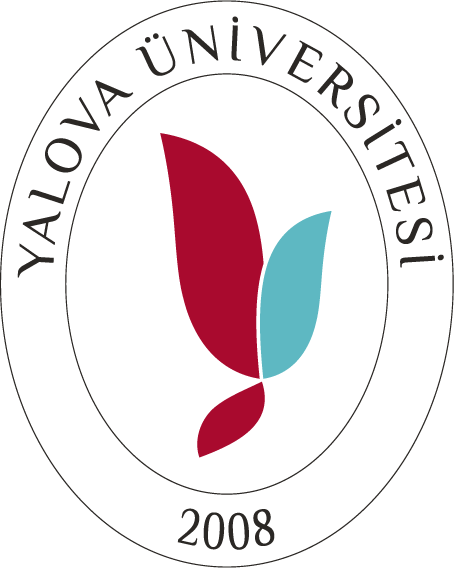 PERSONEL BİLGİLERİ
(Tabloyu biriminizin personel dağılımına göre doldurunuz)
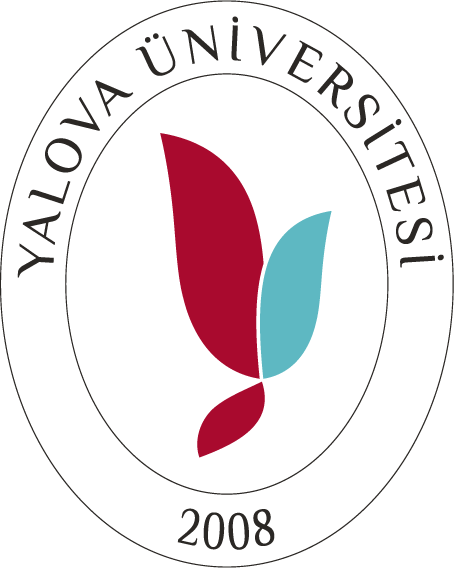 FAALİYET BİLGİLERİ
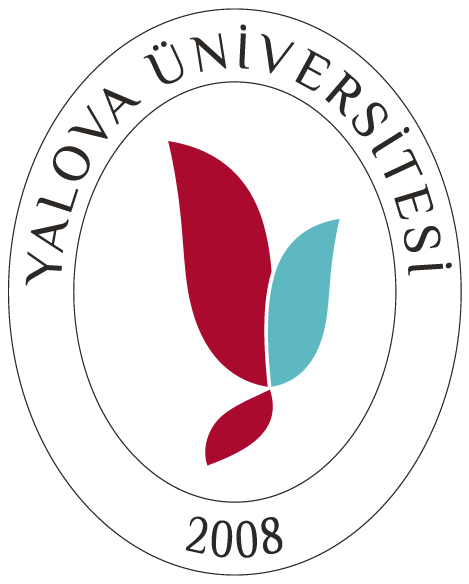 PROJE BİLGİLERİ
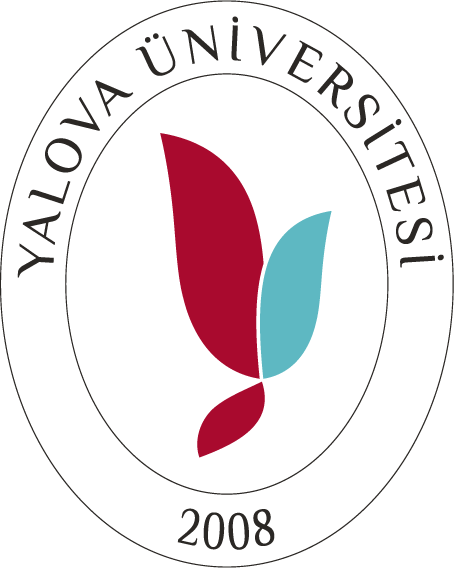 PERFORMANS GÖSTERGELERİ
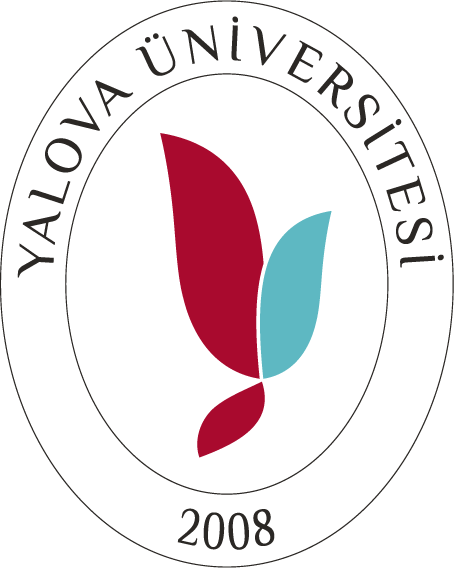 Bu bölümde araştırma ve uygulama merkezinizin 2022 yılı içerisinde gerçekleştirdiği diğer  faaliyetlere ilişkin kısaca bilgi veriniz.